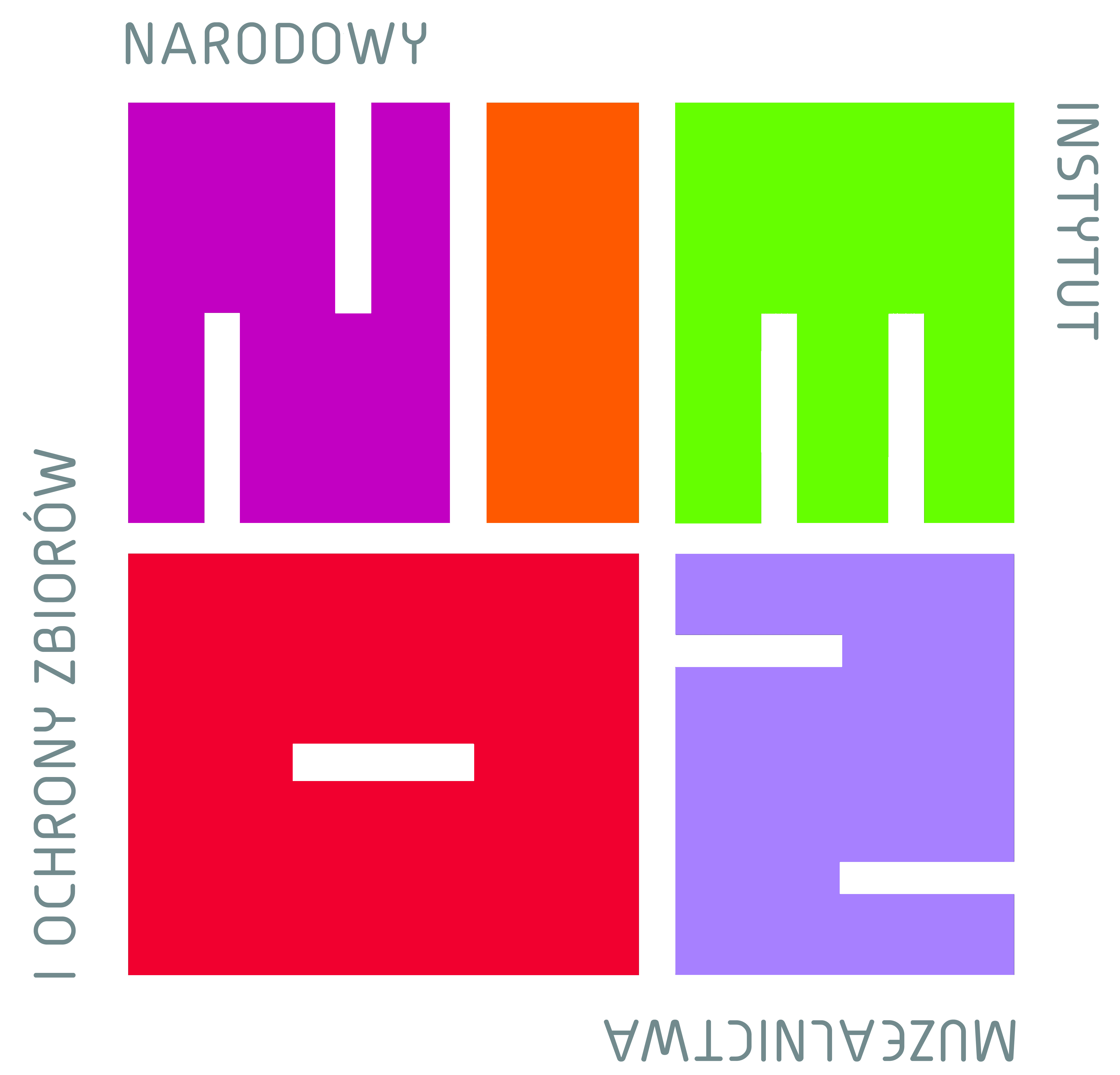 Digitalizacja obiektów muzealnych
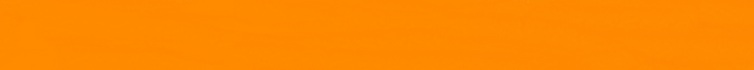 Raport z prac zespołu ekspertów przygotowującego wytyczne dla digitalizacji muzealiów w ramach WPR Kultura+


Zalecenia Dotyczące Planowania i Realizacji Projektów Digitalizacyjnych w Muzealnictwie

www.nimoz.pl/pl/muzea/digitalizacja
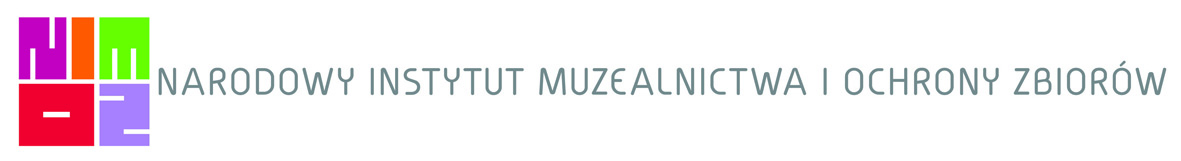 Kluczowe etapy procesu digitalizacji muzealiów
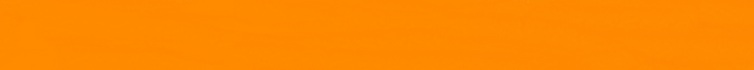 zakres zagadnień 

pozyskiwanie, gromadzenie i przechowywanie danych cyfrowych dotyczących muzealiów, 

udostępnianie zasobów cyfrowych i rola w promocji zbiorów
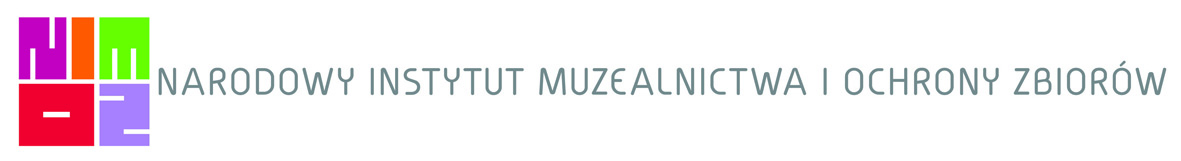 Kluczowe etapy procesu digitalizacji muzealiów
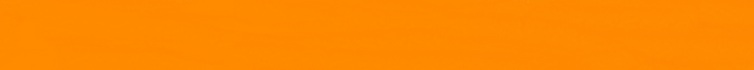 1. Cele digitalizacji i wybór obiektów
2. Parametry techniczne 2D i 3D
3. Metadane opisowe
  3.1. Słowniki
4. Wybór metod digitalizacji i rozwiązań sprzętowych dla 2D i 3D
5. Przygotowanie procesu
  5.1. Planowanie zabezpieczenia i  ruchu obiektów
  5.2. Struktura organizacyjna…
  5.3. Harmonogram
  5.4. Przygotowanie infrastruktury organizacyjnej i technicznej
6. Realizacja procesu digitalizacji
  6.1. Pozyskiwanie danych
  6.2. Przetwarzanie danych …
  6.3. Wprowadzanie metadanych…
  6.4. Wstępne zabezpieczenie danych…
  6.5. Przetwarzanie danych c.d.
7. Monitoring i kontrola jakości procesu digitalizacji
  7.1. Kontrola jakości sprzętu
  7.2. Kontrola jakości danych
  7.3. Monitoring procesu
8. Długoterminowa archiwizacja danych
9. Udostępnianie zasobów cyfrowych
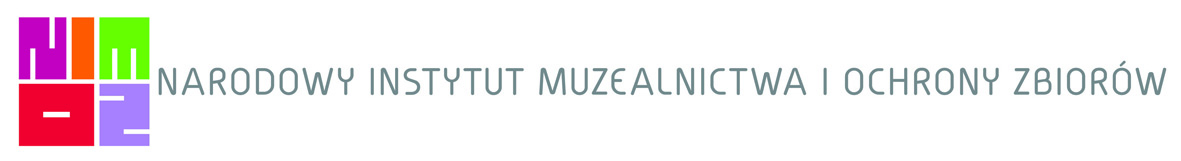 Modele postepowania
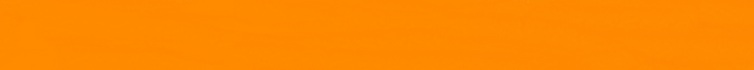 indywidualna analiza

uwzględnienie szczegółowych celów i możliwości realizacyjnych
Długofalowe planowanie
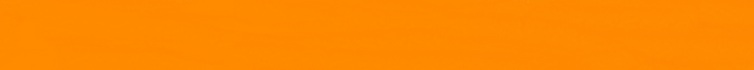 typy eksponatów

rodzaj dokumentacji cyfrowej

sposoby i zakres udostępniania
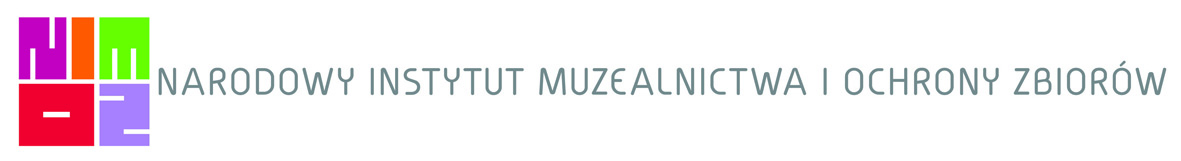 Określenie celów i wybór obiektów
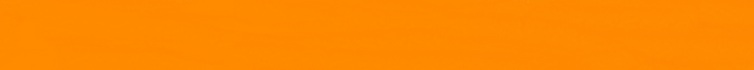 Cele ogólne   

dokumentacja
udostępnianie
Cele szczegółowe

pozyskanie reprezentacji cyfrowej obiektów
zarządzanie
przetwarzanie
przeszukiwanie i dostarczanie materiałów w formie cyfrowej
Potencjalne kryteria selekcji materiału

wartości kulturowe i historyczne
profil kolekcji danego muzeum
strategia digitalizacji zborów
względy konserwatorskie
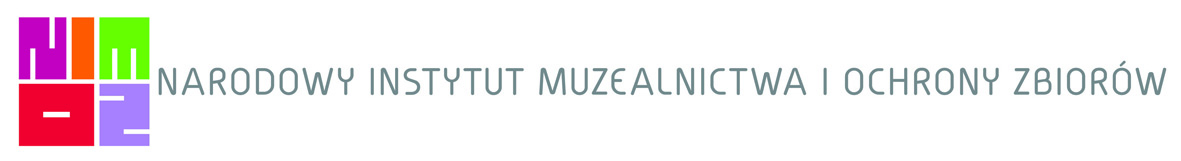 Parametry obiektów cyfrowych, metody digitalizacji, rozwiązania sprzętowe
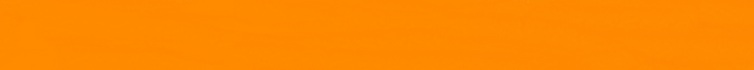 Pozyskanie cyfrowego odwzorowania 2d 3d

 wybór metody pomiarowej i rodzaju sprzętu

 punkt wyjścia – założenia techniczne
Infrastruktura techniczna

  sprzęt, oprogramowanie, połączenia sieciowe, pomieszczenia

  protokoły, standardy, regulaminy i procedury

  koszty i możliwości techniczne
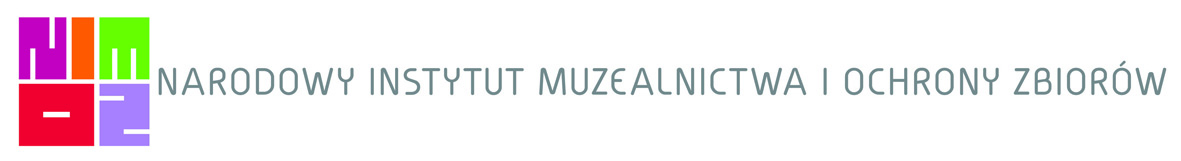 Przygotowanie procesu
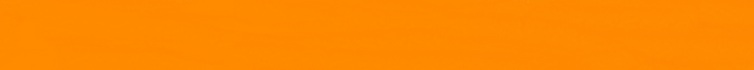 Struktura organizacyjna i zasady zarządzania

 koordynator projektu 

 podział kompetencji

 regulaminy, instrukcje, harmonogram
Przygotowanie infrastruktury organizacyjnej i technicznej

 organizacja pracowni digitalizacji
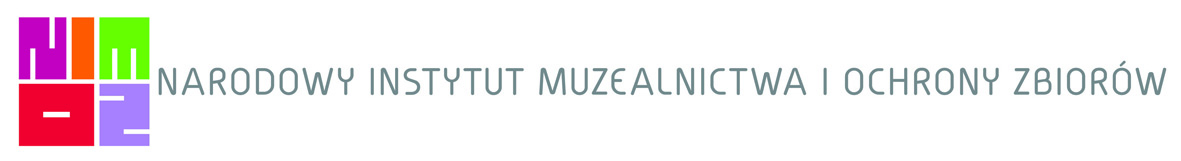 Realizacja procesu digitalizacji
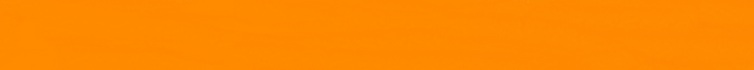 Przetwarzanie pozyskanych danych

 archiwizowanie plików wzorcowych

 przetwarzanie plików do materiału prezentacyjnego
Zarządzanie plikami

 dostęp do plików

 nazewnictwo plików i układu katalogu

 zarządzanie archiwami cyfrowymi
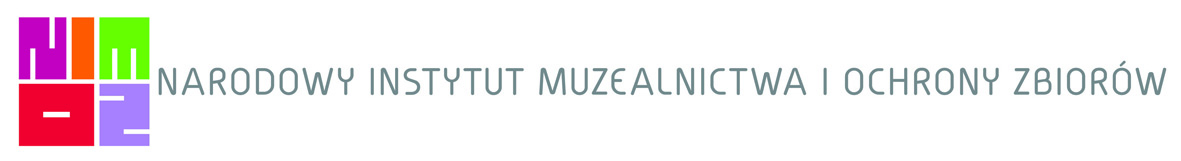 Monitoring i kontrola jakości procesu digitalizacji
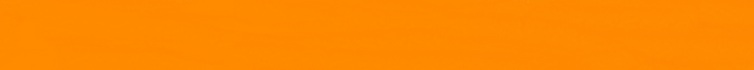 monitoring procesu

kontrola jakości danych

kontrola jakości sprzętu
Przechowywanie danych
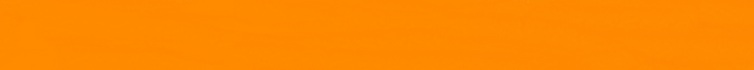 zabezpieczenie danych przed utratą

usługi firm zewnętrznych – koszty

zabezpieczenie cyfrowych danych przed 
      nieuprawnionym wykorzystaniem
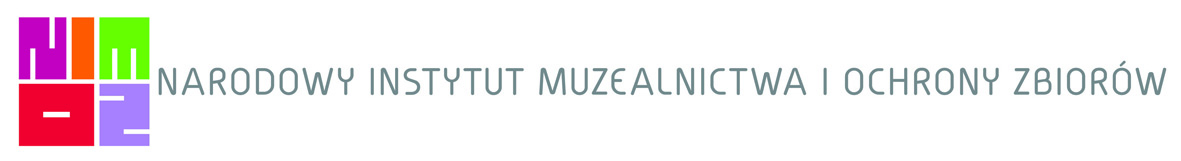 Udostępnianie cyfrowych zasobów muzealnych
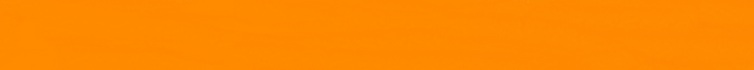 przeglądanie i przeszukiwanie zawartości cyfrowych kolekcji

prognozowanie potrzeb użytkownika

przygotowanie roboczych i prezentacyjnych wersji wizerunków

poziomy dostępu do metadanych 

prawa autorskie w kontekście udostępniania
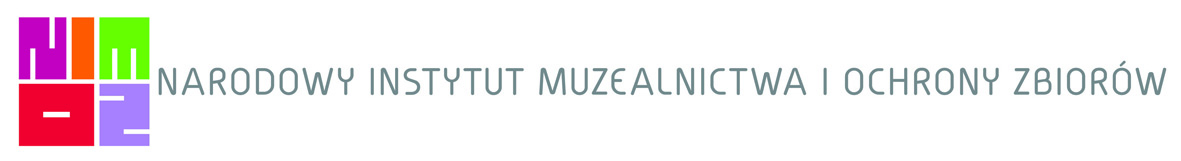 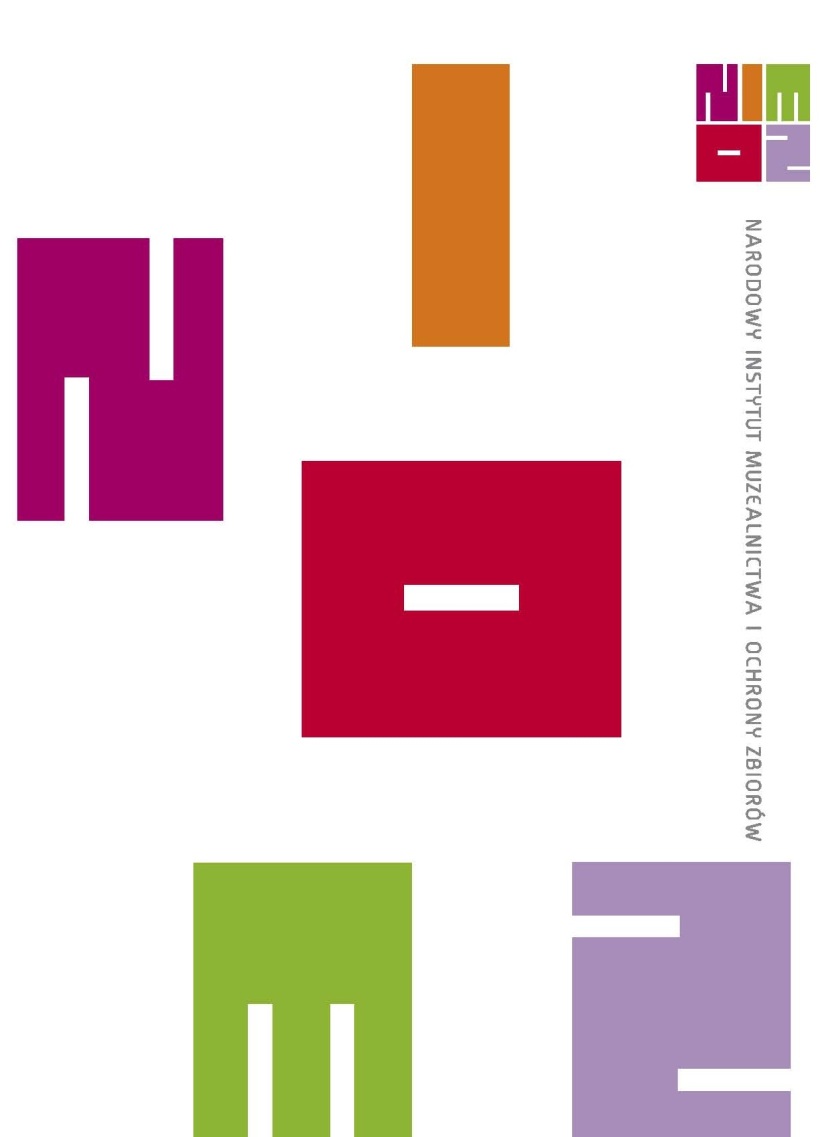 Dziękuję za uwagę

Anna Kuśmidrowicz-Król

akusmidrowicz@nimoz.pl
www.nimoz.pl